CS440/ECE448 Lecture 19:Alpha-Beta and Expectiminimax
Mark Hasegawa-Johnson, 4/2021
Including slides by Svetlana Lazebnik, 2/2017
CC-BY-4.0: feel free to copy if you cite the source
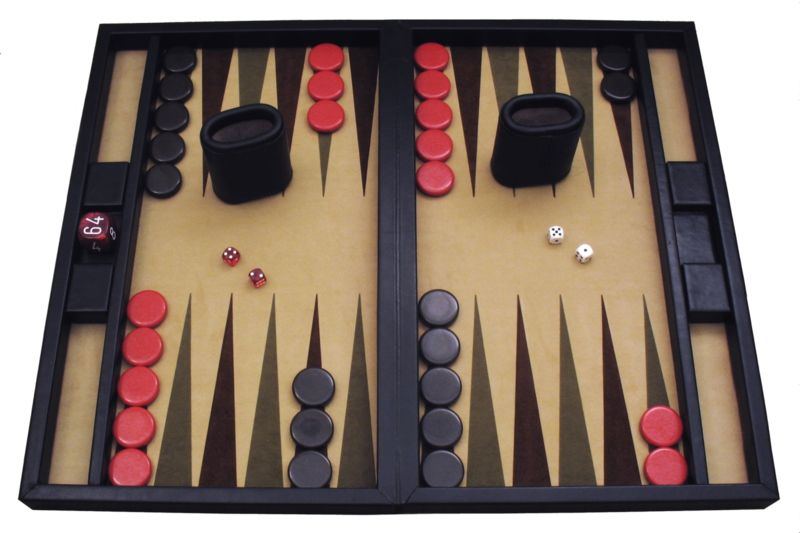 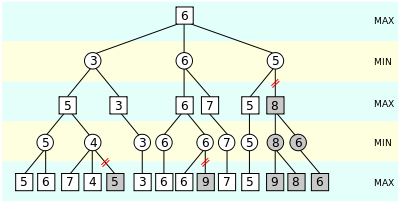 Alpha-beta pruning.
Jex9999, GFDL, 2007
https://commons.wikimedia.org/wiki/File:AB_pruning.svg
A contemporary backgammon set.  Public domain photo by Manuel Hegner, 2013, https://commons.wikimedia.org/w/index.php?curid=25006945
Outline
Minimax Search
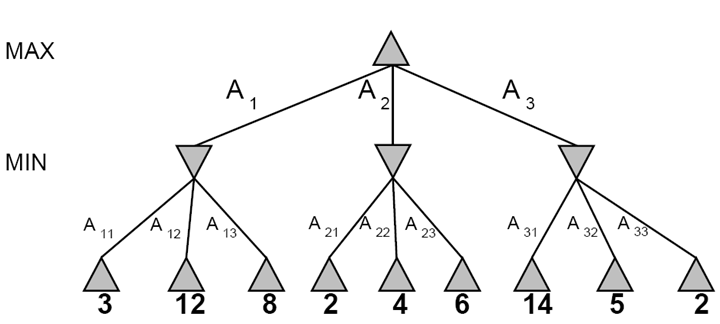 3
3
2
2
Minimax(node) = 
Utility(node) if node is terminal
maxaction Minimax(Succ(node, action)) if player = MAX
minaction  Minimax(Succ(node, action)) if player = MIN
Computational complexity of minimax
Basic idea of alpha-beta pruning
Basic idea of alpha-beta pruning
Alpha-beta pruning
Why it works: It is possible to compute the exact minimax decision without expanding every node in the game tree
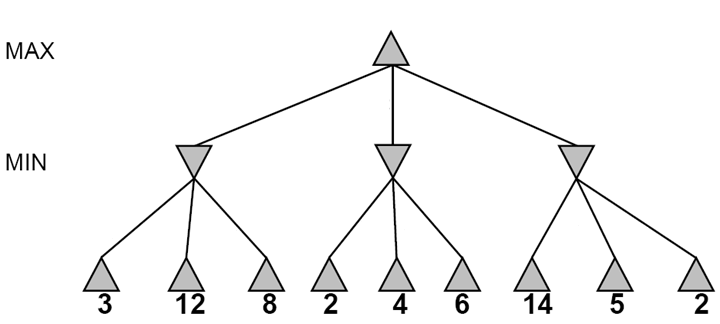 Alpha-beta pruning
It is possible to compute the exact minimax decision without expanding every node in the game tree
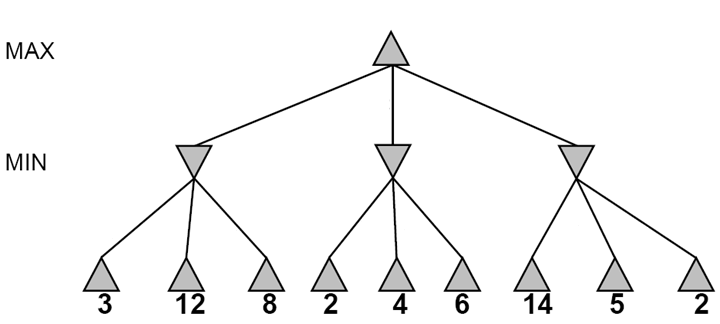 3
3
Alpha-beta pruning
It is possible to compute the exact minimax decision without expanding every node in the game tree
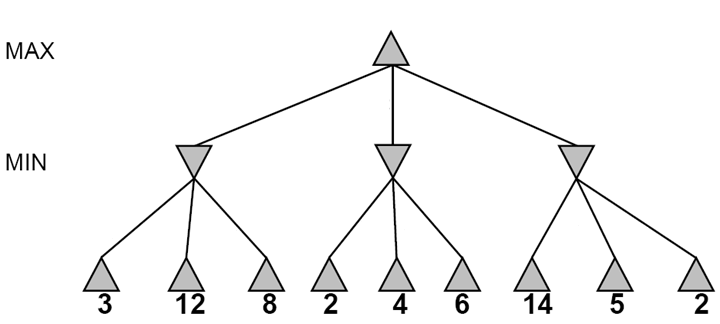 3
3
2
Alpha-beta pruning
It is possible to compute the exact minimax decision without expanding every node in the game tree
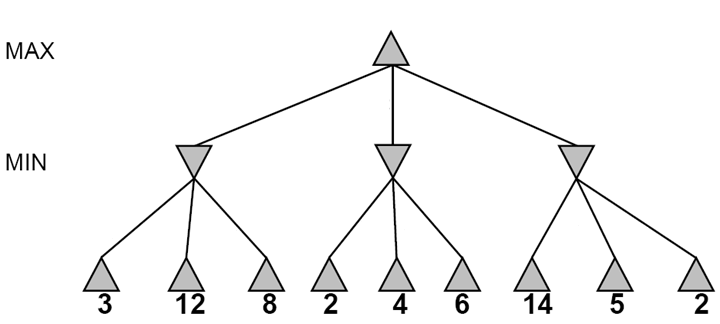 3
3
2
14
Alpha-beta pruning
It is possible to compute the exact minimax decision without expanding every node in the game tree
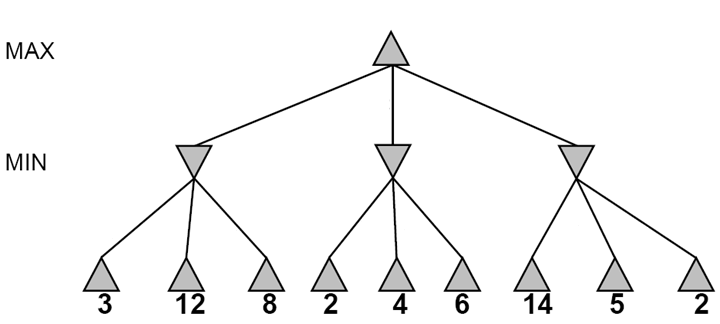 3
3
2
5
Alpha-beta pruning
It is possible to compute the exact minimax decision without expanding every node in the game tree
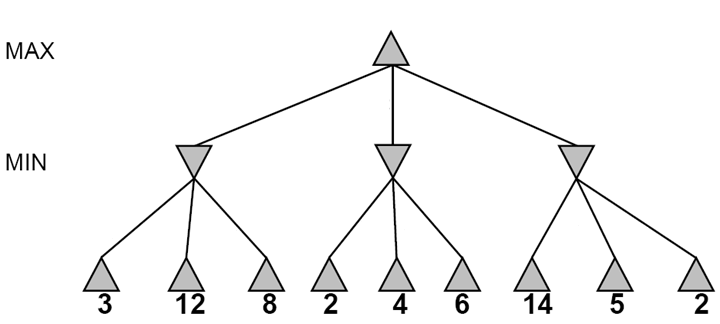 3
3
2
2
[Speaker Notes: Could we have done better with the right branch?]
The pruning thresholds, alpha and beta
Alpha-beta pruning
Why it works: It is possible to compute the exact minimax decision without expanding every node in the game tree
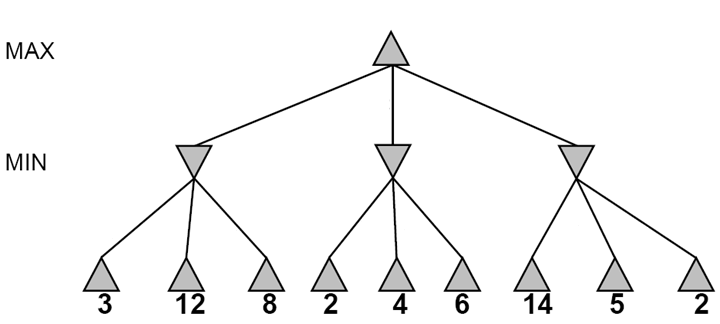 Alpha-beta pruning
Why it works: It is possible to compute the exact minimax decision without expanding every node in the game tree
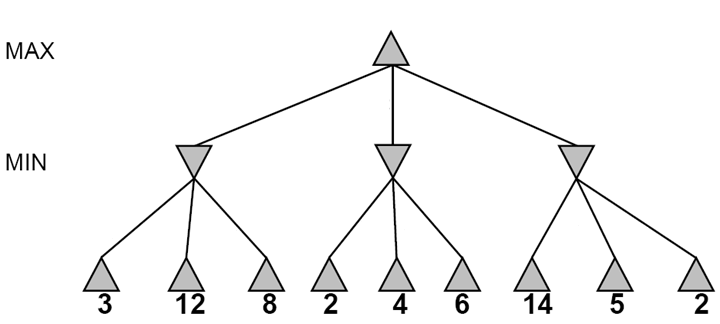 Alpha-beta pruning
It is possible to compute the exact minimax decision without expanding every node in the game tree
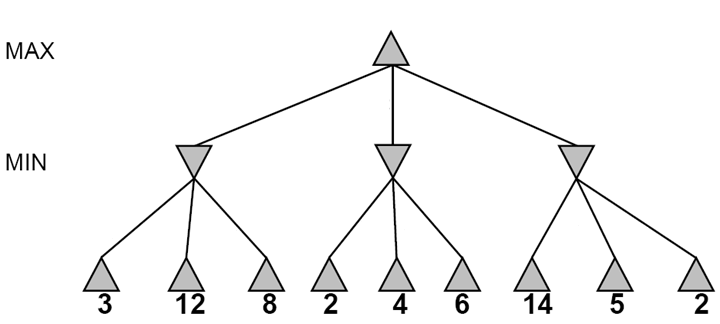 3
Alpha-beta pruning
It is possible to compute the exact minimax decision without expanding every node in the game tree
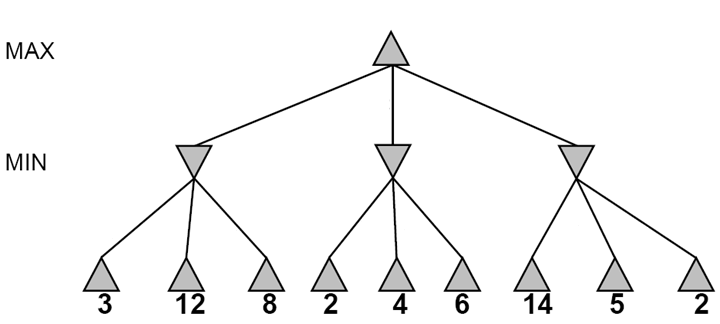 3
3
Alpha-beta pruning
It is possible to compute the exact minimax decision without expanding every node in the game tree
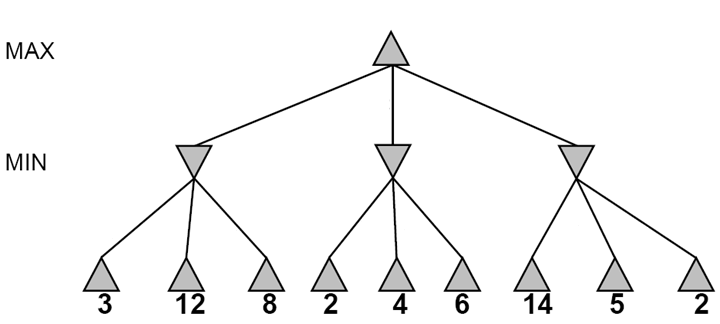 3
3
2
Alpha-beta pruning
It is possible to compute the exact minimax decision without expanding every node in the game tree
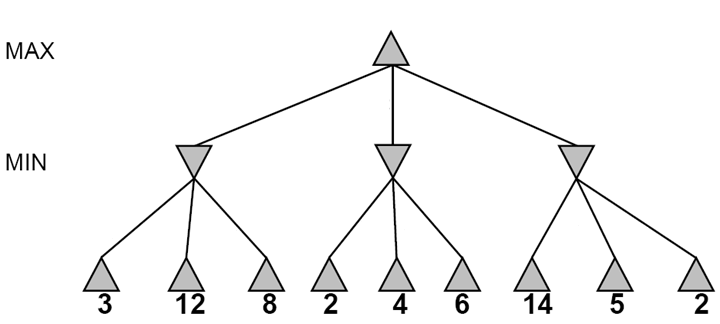 3
PRUNE!
If MAX lets us get to this state, then MIN would achieve a final score <=2
Therefore MAX will never let us get to this state!
Therefore there’s no need to score the remaning children of this node.
3
2
X
Alpha-beta pruning
It is possible to compute the exact minimax decision without expanding every node in the game tree
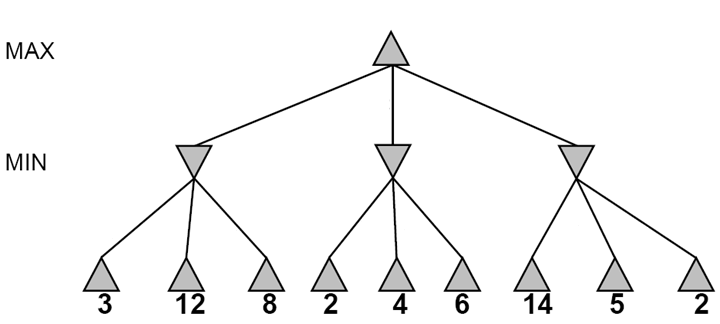 3
3
2
Alpha-beta pruning
It is possible to compute the exact minimax decision without expanding every node in the game tree
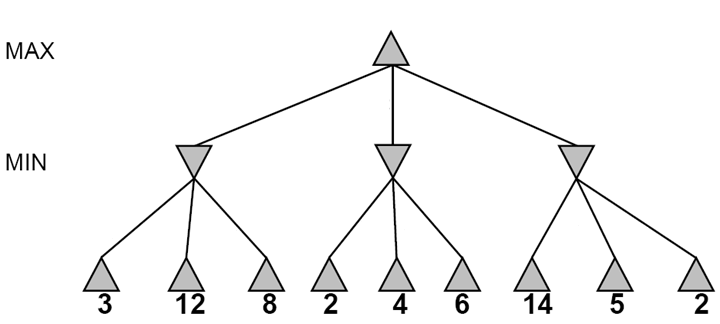 3
3
2
Alpha-beta pruning
It is possible to compute the exact minimax decision without expanding every node in the game tree
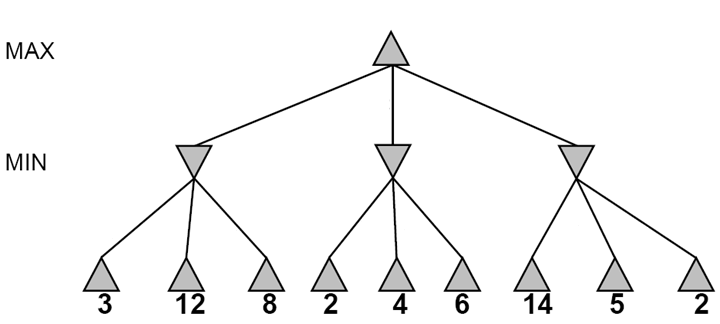 3
3
2
Alpha-beta pruning
It is possible to compute the exact minimax decision without expanding every node in the game tree
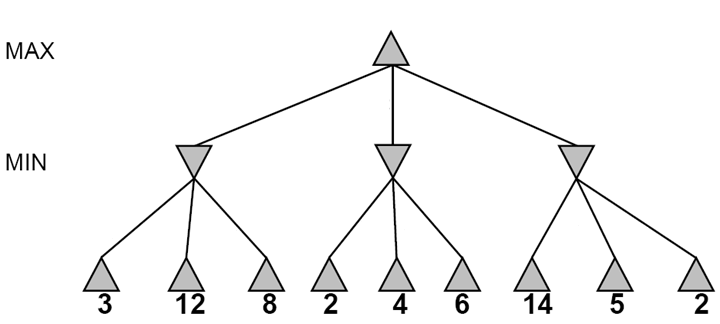 3
3
2
[Speaker Notes: Could we have done better with the right branch?]
Outline
Computational complexity of alpha-beta pruning
Optimal ordering
Non-optimal ordering
In this tree, the moves are not optimally ordered, so we were only able to prune two nodes.
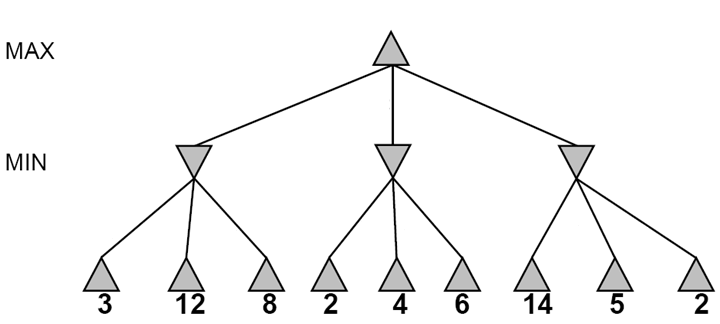 3
3
2
2
X
X
Optimal ordering
In this tree, the moves ARE optimally ordered, so we are able to prune four nodes (out of nine).
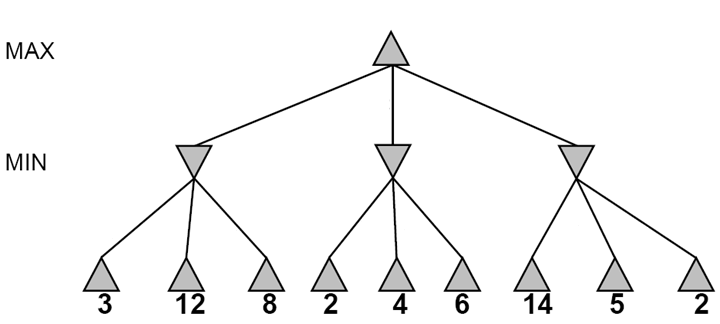 3
2
3
2
X
X
X
X
14
2
5
Optimal ordering
In this tree, the moves ARE optimally ordered, so we are able to prune four nodes (out of nine).
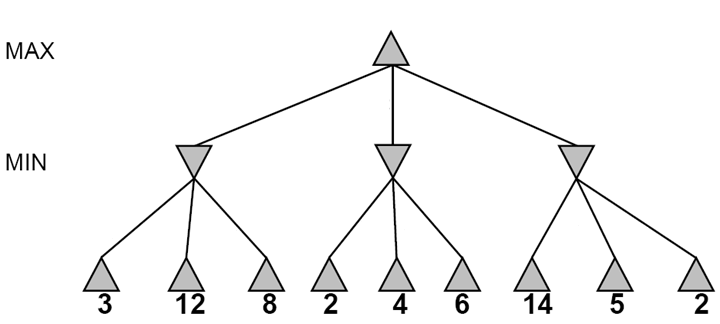 3
2
3
2
X
X
X
X
14
2
5
Computational Complexity
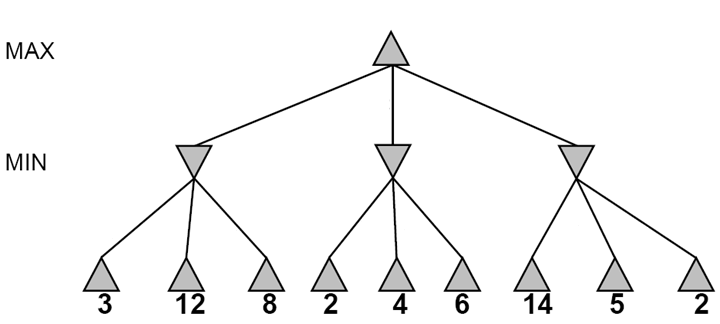 X
X
X
X
2
14
5
Computational Complexity
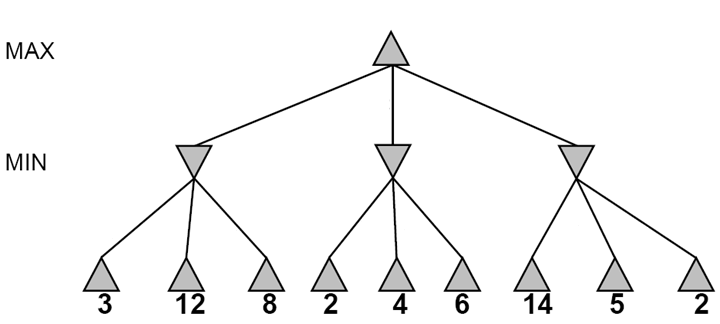 X
X
X
X
2
14
5
Alpha-beta pruning
Pruning does not affect final result
Amount of pruning depends on move ordering
Should start with the “best” moves (highest-value for MAX or lowest-value for MIN)
For chess, can try captures first, then threats, then forward moves, then backward moves
Can also try to remember “killer moves” from other branches of the tree
With perfect ordering, the time to find the best move is reduced to O(bm/2) from O(bm)
Depth of search is effectively doubled
Outline
Stochastic games
How can we incorporate dice throwing into the game tree?
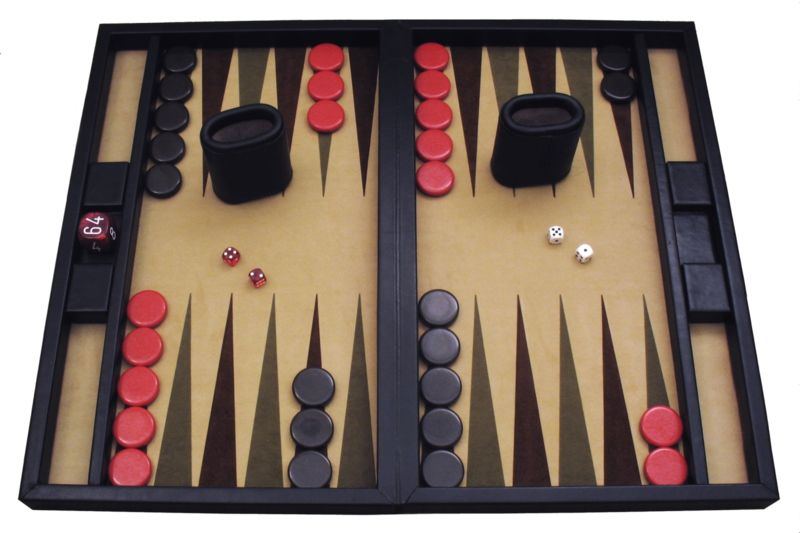 Minimax
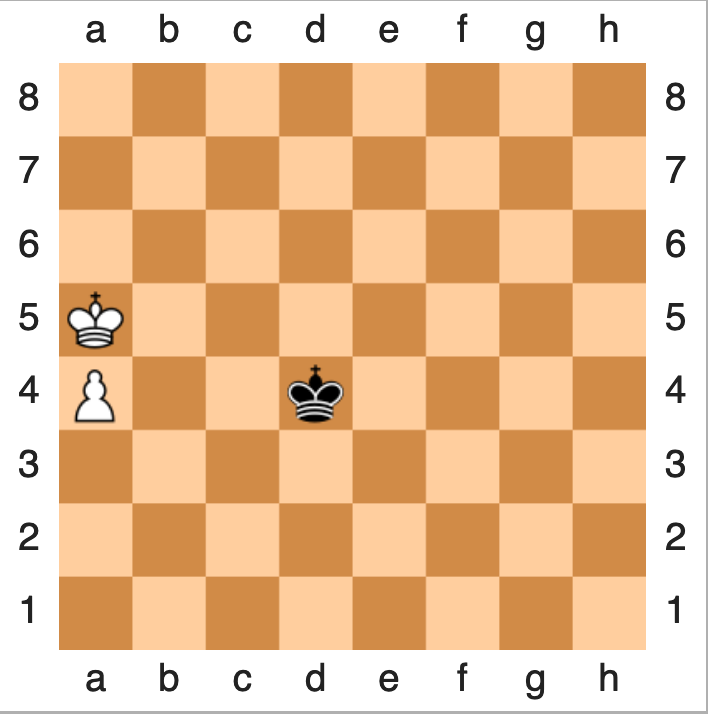 Expectiminimax
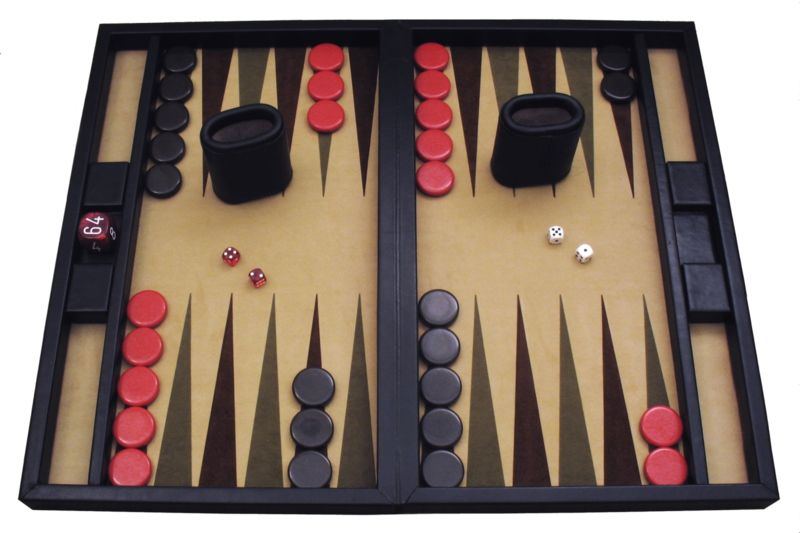 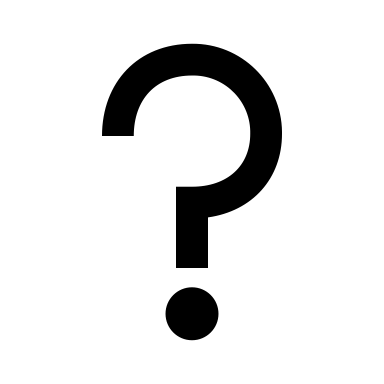 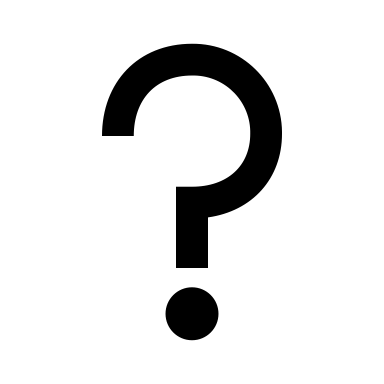 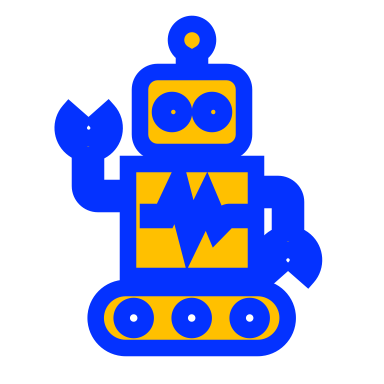 Expectiminimax
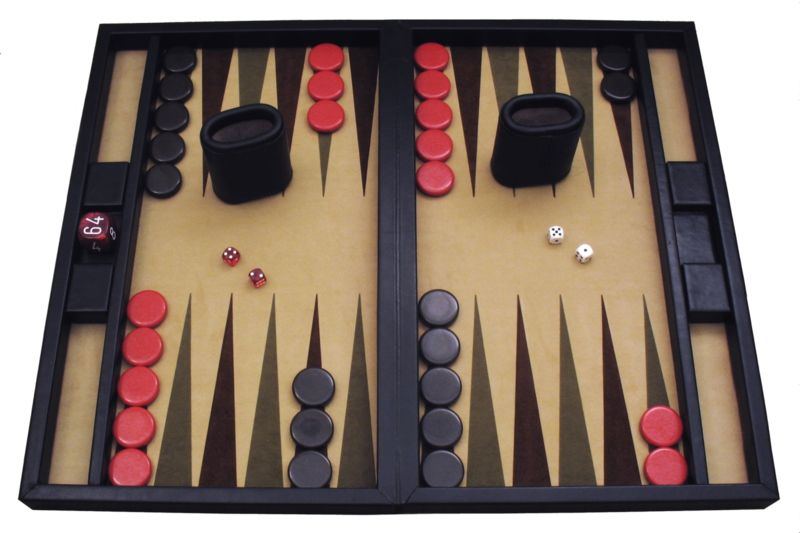 Expectiminimax: notation
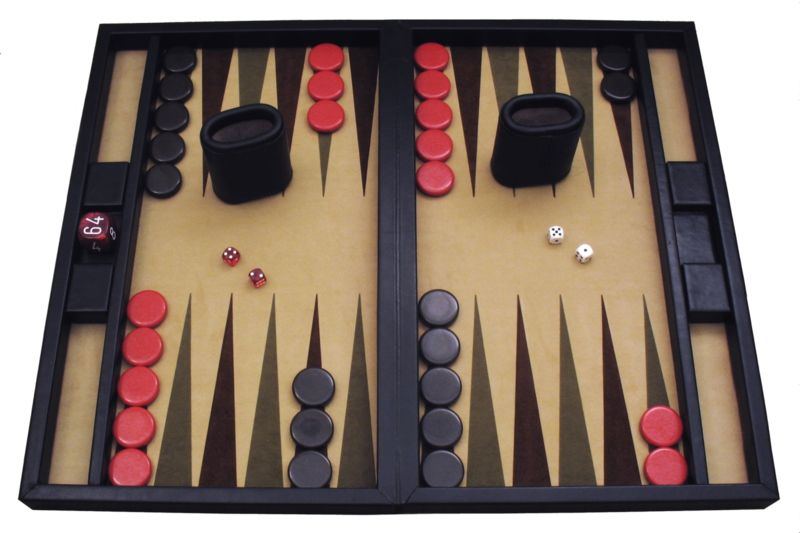 Expectiminimax example
MIN: Min decides whether to count heads (action H) or tails (action T) as a forward movement.
H
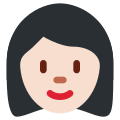 Emojis by Twitter, CC BY 4.0, https://commons.wikimedia.org/w/index.php?curid=59974366
Expectiminimax example
MIN: Min decides whether to count heads (action H) or tails (action T) as a forward movement.
H
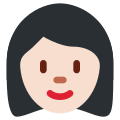 Emojis by Twitter, CC BY 4.0, https://commons.wikimedia.org/w/index.php?curid=59974366
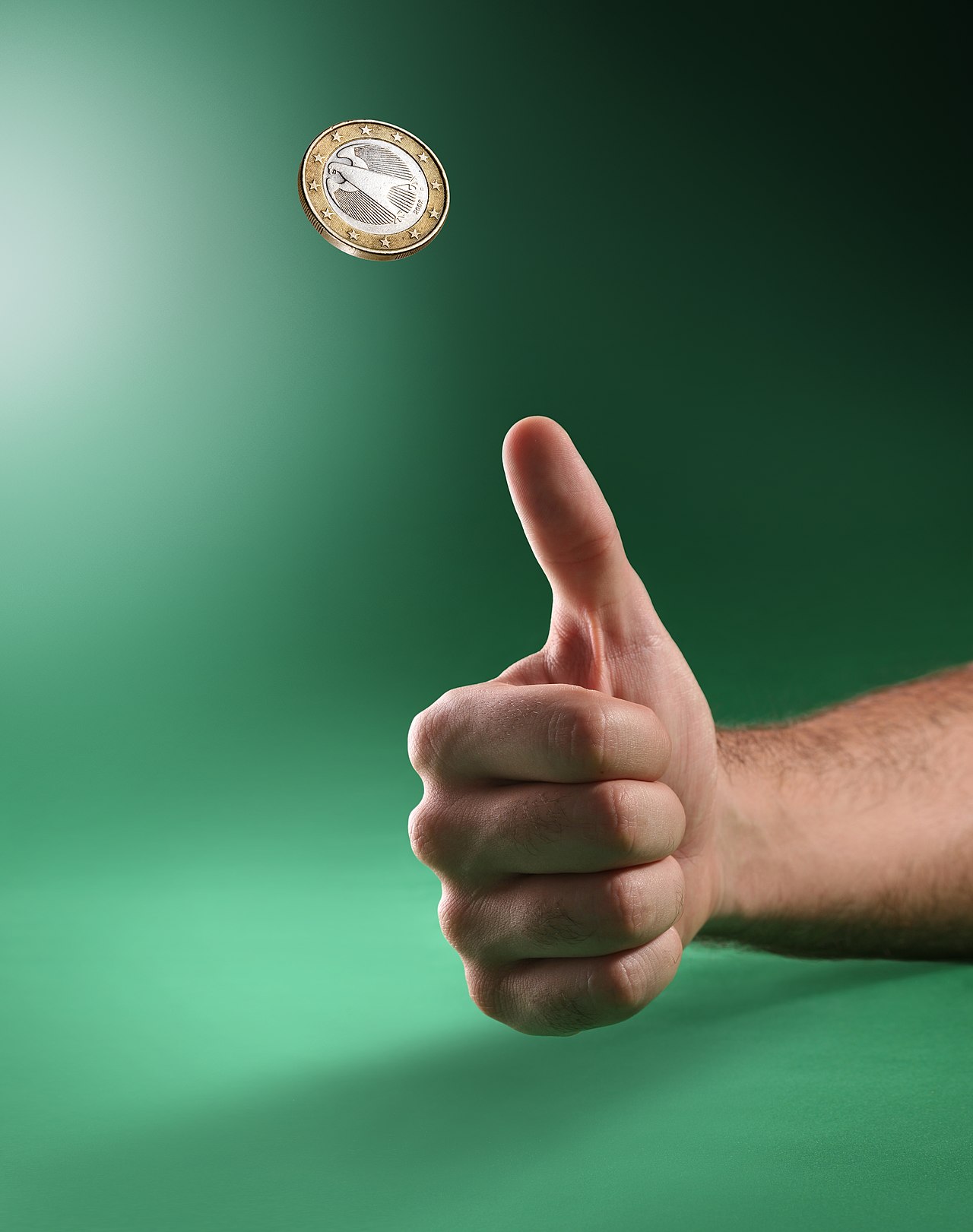 Expectiminimax example
MIN: Min decides whether to count heads (action H) or tails (action T) as a forward movement.
Chance: she flips a coin and moves her game piece in the direction indicated.
By ICMA Photos - Coin Toss, CC BY-SA 2.0, https://commons.wikimedia.org/w/index.php?curid=71147286
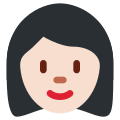 Emojis by Twitter, CC BY 4.0, https://commons.wikimedia.org/w/index.php?curid=59974366
Expectiminimax example
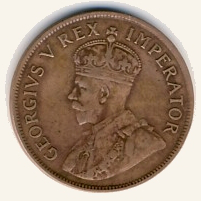 MIN: Min decides whether to count heads (action H) or tails (action T) as a forward movement.
Chance: she flips a coin and moves her game piece in the direction indicated.
By NJR ZA - Own work, CC BY-SA 3.0, https://commons.wikimedia.org/w/index.php?curid=4228918
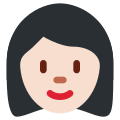 Emojis by Twitter, CC BY 4.0, https://commons.wikimedia.org/w/index.php?curid=59974366
Expectiminimax example
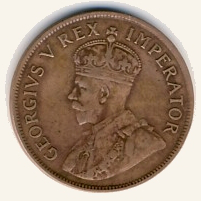 MIN: Min decides whether to count heads (action H) or tails (action T) as a forward movement.
Chance: she flips a coin and moves her game piece in the direction indicated.
MAX: Max decides whether to count heads (action H) or tails (action T) as a forward movement.
By NJR ZA - Own work, CC BY-SA 3.0, https://commons.wikimedia.org/w/index.php?curid=4228918
H
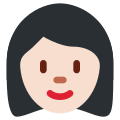 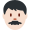 Emojis by Twitter, CC BY 4.0, https://commons.wikimedia.org/w/index.php?curid=59974366
Expectiminimax example
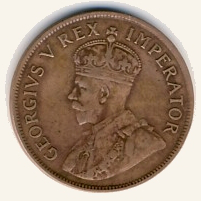 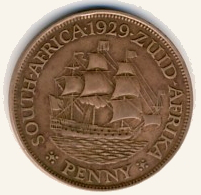 MIN: Min decides whether to count heads (action H) or tails (action T) as a forward movement.
Chance: she flips a coin and moves her game piece in the direction indicated.
MAX: Max decides whether to count heads (action H) or tails (action T) as a forward movement.
Chance: he flips a coin and moves his game piece in the direction indicated.
By NJR ZA - Own work, CC BY-SA 3.0, https://commons.wikimedia.org/w/index.php?curid=4228918
By NJR ZA - Own work, CC BY-SA 3.0, https://commons.wikimedia.org/w/index.php?curid=4228918
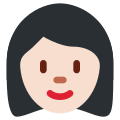 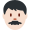 Emojis by Twitter, CC BY 4.0, https://commons.wikimedia.org/w/index.php?curid=59974366
Expectiminimax example
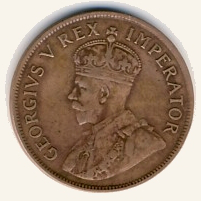 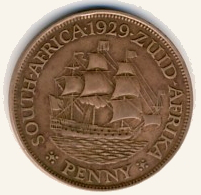 MIN: Min decides whether to count heads (action H) or tails (action T) as a forward movement.
Chance: she flips a coin and moves her game piece in the direction indicated.
MAX: Max decides whether to count heads (action H) or tails (action T) as a forward movement.
Chance: he flips a coin and moves his game piece in the direction indicated.
Reward: $2 to the winner, $0 for a draw.
By NJR ZA - Own work, CC BY-SA 3.0, https://commons.wikimedia.org/w/index.php?curid=4228918
By NJR ZA - Own work, CC BY-SA 3.0, https://commons.wikimedia.org/w/index.php?curid=4228918
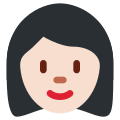 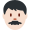 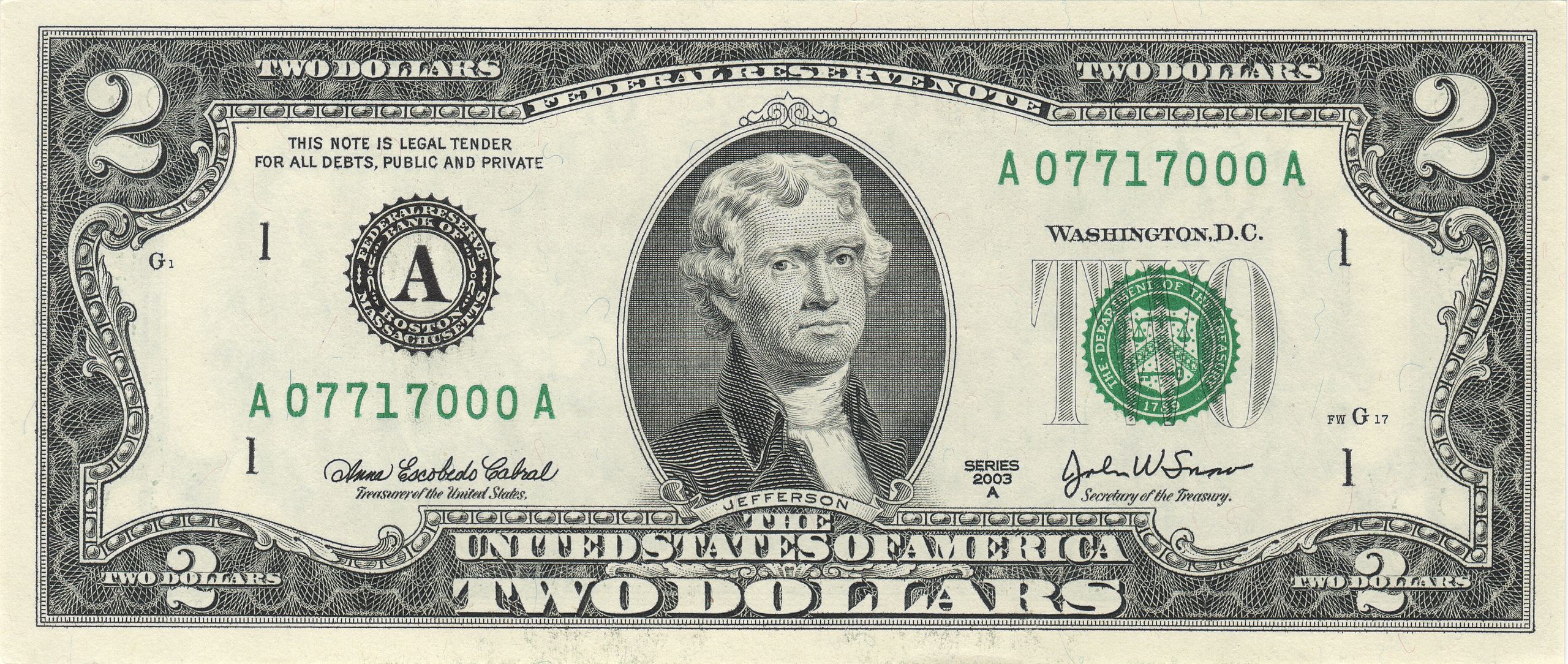 Emojis by Twitter, CC BY 4.0, https://commons.wikimedia.org/w/index.php?curid=59974366.
$2 By Bureau of Engraving and Printing: U.S. Department of the Treasury - own scanned, Public Domain, https://commons.wikimedia.org/w/index.php?curid=56299470
Expectiminimax example
T
H
MIN: Min decides whether to count heads (action H) or tails (action T) as a forward movement.
Chance: she flips a coin and moves her game piece in the direction indicated.
MAX: Max decides whether to count heads (action H) or tails (action T) as a forward movement.
Chance: he flips a coin and moves his game piece in the direction indicated.
Reward: $2 to the winner, $0 for a draw.
H
T
H
T
H
H
H
T
T
H
T
T
T
H
H
0
-2
-2
0
-2
0
-2
2
0
2
0
0
2
2
0
0
Expectiminimax example
T
H
H
T
H
T
H
H
H
T
T
H
T
T
-1
-1
1
1
1
1
-1
-1
T
H
H
0
-2
-2
0
-2
0
-2
2
0
2
0
0
2
2
0
0
Expectiminimax example
T
H
H
T
H
T
-1
1
-1
1
H
H
H
T
T
H
T
T
-1
-1
1
1
1
1
-1
-1
T
H
H
0
-2
-2
0
-2
0
-2
2
0
2
0
0
2
2
0
0
Expectiminimax example
T
H
0
0
H
T
H
T
-1
1
-1
1
H
H
H
T
T
H
T
T
-1
-1
1
1
1
1
-1
-1
T
H
H
0
-2
-2
0
-2
0
-2
2
0
2
0
0
2
2
0
0
Expectiminimax example
0
T
H
0
0
H
T
H
T
-1
1
1
-1
H
H
H
T
T
H
T
T
-1
-1
1
1
1
1
-1
-1
T
H
H
0
-2
-2
0
-2
0
-2
2
0
2
0
0
2
2
0
0
Outline
Expectiminimax example #2
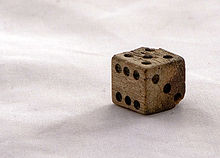 By Kolby Kirk, CC BY 3.0, https://commons.wikimedia.org/w/index.php?curid=3037476
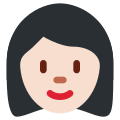 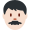 Emojis by Twitter, CC BY 4.0, https://commons.wikimedia.org/w/index.php?curid=59974366.
Expectiminimax example #2
…
1
2
3
4
5
6
1
…
…
…
…
…
…
…
…
…
Outline